State Perspectives Panel IDD Services
Haley Turner
Deputy Executive Commissioner, Community Services
[Speaker Notes: I am honored to have been invited to speak with you today. Over the last year, Community Services has been actively working on a variety of projects and initiatives to improve and streamline services. I will provide an overview of some of those projects and initiatives with you here today.]
Direct Care Careers (DCC)
Launched August 2023.
Partnership with stakeholders.
Free, optional, online platform to connect job seekers as personal care attendants and employers delivering home and community-based services (HCBS).
Over 1,000 jobs available on the site.
2
[Speaker Notes: I know that it has been a challenging year.  I acknowledge that our system has been challenged, significantly, by workforce challenges.   The journey of DCC traces its roots back to the insightful recommendations highlighted in the Rider 157 report, where the notion of establishing a 'direct care registry' was championed as a pivotal move towards bolstering support for job seekers and employers. Inspired by this, HHSC created Direct Care Careers. 

DCC serves as a centralized hub where job seekers and employers can connect and find ideal matches based on their unique needs and preferences through an easy-to-use online platform that is free to use for candidates and employers alike.

DCC is a commitment to collaboration and commitment to connecting with and supporting personal care attendants across Texas.

Let’s learn more about the platform features.]
Direct Care Careers Early Success
3
[Speaker Notes: Direct Care Careers allows a candidate to create a profile, listing their experiences, certifications, trainings, and preferences. Once their profile is created and with a click of a button, the job matching algorithm pairs candidates with employers that need their specific skills. Users can receive notification emails that they have received a match and utilize the site to initiate the interview process. Users are also able to search and filter various criteria to expand their search. Beyond mere matchmaking, DCC provides resources and training materials, equipping personal care attendants with the tools they need to excel in their roles. Looking ahead, the DCC Team envisions expanding its offerings to include additional trainings, with a special focus on integrating a learning management system tailored to the core competencies of the role.

Since its launch, numerous enhancements have been integrated into the platform. These include advancements in communication functionalities, such as enabling state managers to disseminate targeted information to specific groups, such as employers or candidate and the ability to  personalize notification preferences regarding new training sessions or announcements.  

Although this is still a somewhat new effort, we are steadfast in our commitment to ongoing innovation. We eagerly anticipate the opportunities that lie ahead and are enthusiastic about the potential for further advancements in the future.]
Direct Care Careers
https://directcarecareers.com/state/texas

Email Questions/Feedback: HHSCOfficeofDisabilityServicesCoordination@hhs.Texas.gov
4
No Wrong Door  (NWD)
The NWD project aims to assess and strengthen the structure, oversight, and function of Texas’ No Wrong Door (NWD) System. NWD refers to a coordinated, streamlined system of access to long-term services and supports.

The goal is to evaluate, assess, identify, and define different aspects of Texas’ NWD system with a focus on quality improvements. 

HHSC NWD project gathered feedback on the Texas NWD System through:
Environmental scan at the agency level
Listening sessions (in-person and virtual)
Statewide survey (electronic, mailout and phone)
[Speaker Notes: HHSC received funding from the Administration for Community Living to conduct a 2-year project to assess and strengthen the Texas NWD System. 

The goal of this project is to comprehensively evaluate the system, identify and define the different aspects of the Texas NWD System, and develop recommendations that focus on quality improvements to best support Texans. To note this is only for LTSS and not to evaluate the whole HHSC system. 

Some key efforts of the project include gathering feedback through listening sessions and a statewide survey. In addition to these two methods of gathering feedback, another effort was to conduct an environmental scan of the System which we will talk more about later in the presentation.

To accomplish this work, HHSC developed the NWD Project Team: Members include:
Office of Aging Services Coordination (project leads)
Office of Disability Services Coordination
Office of Veterans Services Coordination
Community Services Project Manager

Utilizing these coordination offices within HHSC allows for cross-coordination of populations served through the NWD System.

Quickly after starting this 2-year project the Project Team convened the NWD Stakeholder Workgroup to help guide project efforts and to provide subject matter expertise. The workgroup is comprised of representatives from HHSC areas that represent the NWD primary access points (211, ADRC, AAA, CIL, LIDDA, etc), the Governor’s Council on People with Disabilities, Texas Technology Access Program, State Independent Living Council, Texas Workforce Commission, Texas Association of Regional Councils and Veteran’s Administration. The workgroup used the four key elements of a NWD System as identified by ACL to create its subgroups.

The workgroup projects and activities include conducting an environmental scan of the System, developing an accredited training for providers on the NWD System, and identifying and developing marketing materials for educating general public on the NWD System.]
Employment Apprenticeship Program
This project provides opportunities for paid internships for individuals with IDD or receiving behavioral health services. 
The pilot provides transferrable skills for further employment through a combination of classroom and on the job training. This project will conclude in March 2025.

Approximately 300 people have completed the Vocational Apprenticeship Program;

The contracted LIDDAs have identified approximately 45 employer host sites; and  

While the apprenticeship program is a job training program, not a job placement program, we do know that at one time the average employment rate immediately after the program was approximately 35%.
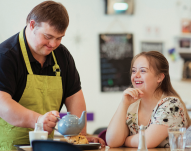 6
[Speaker Notes: Employment First is the concept that employment in the general workforce should be the first and preferred option for people with disabilities receiving assistance from publicly funded systems. The assumption is that a person with a disability can work. 
I want to share some of the projects that support Employment First.
The Community-based Apprenticeship Pilot provides opportunities for paid internships for individuals with intellectual and developmental disabilities or receiving behavioral health services. The pilot provides transferrable skills for further employment through a combination of classroom and on the job training. Please visit the HHS Employment First webpage for more information on this pilot.
Our newest employment project is the Employment Navigators Pilot. The purpose of this project is to have Employment Navigators at the Local Authorities serve as an advocate/point of contact to facilitate communication and services among individuals, families, HHSC, TWC, TEA, and other organizations, as necessary, to reach employment goals.]
Apprenticeship Sites-Thank you!
Alamo Area Council of Governments
Bluebonnet Trails Community Services
Burke Center
Center for Life Resources
Central Counties Services
Community Healthcore
Concho Valley
The Harris Center for Mental Health and IDD
Hill Country Mental Health and Developmental Disabilities Centers
Lakes Regional MHMR Center
LifePath Systems
Nueces Center for Mental Health and Intellectual Disabilities
Pecan Valley Centers for Behavioral & Developmental HealthCare
My Health My Resources (MHMR) of Tarrant County
Texana Center
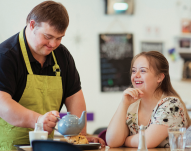 7
[Speaker Notes: Employment First is the concept that employment in the general workforce should be the first and preferred option for people with disabilities receiving assistance from publicly funded systems. The assumption is that a person with a disability can work. 
I want to share some of the projects that support Employment First.
The Community-based Apprenticeship Pilot provides opportunities for paid internships for individuals with intellectual and developmental disabilities or receiving behavioral health services. The pilot provides transferrable skills for further employment through a combination of classroom and on the job training. Please visit the HHS Employment First webpage for more information on this pilot.
Our newest employment project is the Employment Navigators Pilot. The purpose of this project is to have Employment Navigators at the Local Authorities serve as an advocate/point of contact to facilitate communication and services among individuals, families, HHSC, TWC, TEA, and other organizations, as necessary, to reach employment goals.]
Employment Navigator Program
Employment Navigators
Allows Employment Navigators at the Local Authorities to serve as an advocate/point of contact to facilitate communication and services among individuals, families, HHSC, TWC, TEA, and other organizations, as necessary, to reach employment goals. 
12 LIDDA’s in conversations with HHSC; goal to contract with 8. 
We have a contractor filling the role of Employment Navigator Coordinator. She has developed the training and guidance that will be presented to the Employment Navigators once they are hired by the contracted local authorities.
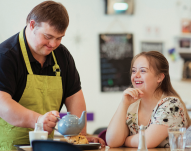 8
[Speaker Notes: Employment First is the concept that employment in the general workforce should be the first and preferred option for people with disabilities receiving assistance from publicly funded systems. The assumption is that a person with a disability can work. 
I want to share some of the projects that support Employment First.
The Community-based Apprenticeship Pilot provides opportunities for paid internships for individuals with intellectual and developmental disabilities or receiving behavioral health services. The pilot provides transferrable skills for further employment through a combination of classroom and on the job training. Please visit the HHS Employment First webpage for more information on this pilot.
Our newest employment project is the Employment Navigators Pilot. The purpose of this project is to have Employment Navigators at the Local Authorities serve as an advocate/point of contact to facilitate communication and services among individuals, families, HHSC, TWC, TEA, and other organizations, as necessary, to reach employment goals.]
Employment Toolkit & Guides
Employment Guides for People with Disabilities | Texas Health and Human Services
Transition to Competitive Integrated Employment
This toolkit includes training to assist 1915 (c) waiver providers in transitioning from a heavy focus on day habilitation and sheltered workshop services to more community involved competitive and integrated employment services providers.  

Family Focus Guides
The Family Focus Guides were developed as a result of round table discussions we had with families to figure out why there were feelings of confusion, fear, and frustration when pursuing employment for their loved ones. The guides provide practical guidance, information, and answers to commonly identified employment barriers within the IDD population.
9
[Speaker Notes: Our team has developed a series of guides and toolkits to assist with promoting employment first. 
The Transition to Competitive Integrated Employment assists providers in transitioning from a heavy focus on day habilitation and sheltered workshop services to a more community involved competitive and integrated employment as services providers. 
The Family Focus Guides were developed as a result of round table discussions we had with families to really figure out why there were feelings of confusion, fear, and frustration when pursuing employment for their loved ones. The guides provide practical guidance, information, and answers to commonly identified employment barriers within the IDD population. 
These toolkits are available on the HHS Employment First webpage.]
Employment First Training
The Special Projects Employment Recruitment Coordinator and Employment First Coordinator are conducting in person training this summer in Longview, Hurst, Lubbock, Weslaco, El Paso, San Antonio, Beaumont, and Sugarland.

2024 HHS/TEA/TWC Fall Conference 
This virtual conference will provide a platform to address the following cross-agency workgroup goals: 1) Improve referral systems and processes between partner agencies, 2) Establish structured systems for meaningful collaboration and coordination of service delivery for individuals with the most significant disabilities and 3) Establish data exchange systems for ongoing collaboration and reporting. 

The conference is scheduled for November 13-14, 2024.
10
[Speaker Notes: We also have a variety of employment training opportunities. We will be conducting in person training this summer in Longview, Hurst, Lubbock, Weslaco, El Paso, San Antonio, Beaumont, and Sugarland. 
Additionally, we have online modules and registration information available on our webpage.]
Successes of the Year
Interagency staffing for Complex Cases (DFPS, TJJD, SSLC, SH)

IDD Services Money Follows the Person (MFP) unit in collaboration with Behavioral Health Services, Health and Specialty Care Services, DFPS, and the Texas Juvenile Justice Department.
42 complex case staffings.
Top requestor of staffings is LIDDA’s and Behavioral Health Services.
11
[Speaker Notes: LTC Online enhancements to PASRR Forms
-- The PASRR Unit provided training regarding the form changes to Local Authorities, Nursing Facilities and Referring Entities via six Webinars. 

Interagency staffing's to improve collaboration 
-- The goal is to have IDD Services representation involved earlier on to assist with clinical recommendations, removing barriers to transitions and diversions, and connecting our partners with LIDDA services and supports. Since the beginning of CY24, the IDD Money Follows the Person unit has provided this level of support for 42 complex cases. The top 3 requesters so far are LIDDAs, HSCS, and BHS, and the most common outcomes have been connecting the person with LIDDA services, remaining in or pending SSLC admission, and pending new community placement.]
Successes of the Year
Mental Health Services for People with IDD (OBI)
Bluebonnet Trails Community Center​
Integral Care​
Lakes Regional Community Center​
MHMR of Tarrant County​
The Harris Center for Mental Health and IDD​

​Days spent hospitalized decreased by 63% and days spent jailed decreased by 38% among program participants.
12
[Speaker Notes: LTC Online enhancements to PASRR Forms
-- The PASRR Unit provided training regarding the form changes to Local Authorities, Nursing Facilities and Referring Entities via six Webinars. 

Interagency staffing's to improve collaboration 
-- The goal is to have IDD Services representation involved earlier on to assist with clinical recommendations, removing barriers to transitions and diversions, and connecting our partners with LIDDA services and supports. Since the beginning of CY24, the IDD Money Follows the Person unit has provided this level of support for 42 complex cases. The top 3 requesters so far are LIDDAs, HSCS, and BHS, and the most common outcomes have been connecting the person with LIDDA services, remaining in or pending SSLC admission, and pending new community placement.]
Successes of the Year
SSLC transition reporting database
The database is intended to better capture the state supported living center transition population to monitor and inform population and individual-level services and support needs and outcomes.

LIDDA Connect
Published a SharePoint site dedicated to LIDDAs and their staff. The LIDDA Connect contains resources for staff including broadcasts and recorded trainings. 
770 users registered.
13
[Speaker Notes: SSLC transition reporting database
-- Because of the updates to Form 1055, SSLC Transition Monitoring, made last year, we're able to not only better monitor LIDDA activity and reporting compliance, we now have a bird's eye view of what's happening out in the field – trends in Potentially Disrupted Community Transition (PDCT) events, reasons for institutional admission or discharge from monitoring, and whether supports such as Crisis Intervention Services (CIS), Transition Support Teams (TST), or Level of Need (LON) increase requests are being accessed by LIDDA staff. Not only does this type of data help us evaluate the success of community transitions and identify program gaps and training needs, it also allows MFP staff to intervene on someone's behalf if it appears someone is struggling to maintain community placement.

LIDDA Connect
-- In late April 2024, we published a SharePoint site called LIDDA Connect. Many of you have already requested access to this site because we have over 770 users signed up. For those who do not know, this site is a resource hub dedicated specifically to LIDDAs and contains content like broadcasts, recorded trainings, and has links to forms, rules, and policies. Additionally, there is an acronym guide and a Meet the Leadership page. We’ll continue to develop content and resources for the site so be sure to check back often. 
-- [If someone asks about getting access to the LIDDA connect, IDD Services Broadcast 2024-035 has instructions or they can e-mail the DAC office at IDDServicesACOffice@hhs.texas.gov.]]
Successes of the Year
Expanded qualifications for service coordinators (see 26 TAC §331.17)​.

Service coordinators may use audio-visual and audio-only contacts for comprehensive (Type A) encounters.​

Published (yesterday!) Form 8647, Service Coordination Assessment.​

New consent and agreement for telecommunications should publish soon.
14
[Speaker Notes: PCP Guidelines
-- In case you missed it, in February of 2024, IDD Services and PASRR published the revised Person-Centered Planning Guidelines (originally titled Person-Directed Planning Guidelines). The Person-Centered Planning Guidelines provide direction to LIDDAs in the development of effective person-directed plans for people with IDD receiving community services. The Person-Centered Planning Guidelines were revised to be in alignment with 26 TAC Section 262.201 and 26 TAC Section 263.201.

Rules
-- Additionally, new LIDDA Disaster rules located in 26 TAC chapter 338 were adopted in March of 2024 and revisions to PASRR rules located in 26 TAC chapter 303 were effective in April of 2024.  

Service Coordination Assessment
Last year we completed significant revisions to the LIDDA Service Coordination Assessment in collaboration with a workgroup that included representatives from the LIDDAs whose input was indispensable. The new form was published for use in January of 2024 with a training held at the February LIDDA webinar.]
Successes of the Year
30 LIDDAs have undergone the new Contract Accountability and Oversight (CAO) review process implemented beginning fiscal year 2024. 

As a result of these new reviews:​
53% LIDDAs are eligible for formal monitoring which means their next monitoring review will not be for 21-24 months from their previous exit date.
15
[Speaker Notes: PCP Guidelines
-- In case you missed it, in February of 2024, IDD Services and PASRR published the revised Person-Centered Planning Guidelines (originally titled Person-Directed Planning Guidelines). The Person-Centered Planning Guidelines provide direction to LIDDAs in the development of effective person-directed plans for people with IDD receiving community services. The Person-Centered Planning Guidelines were revised to be in alignment with 26 TAC Section 262.201 and 26 TAC Section 263.201.

Rules
-- Additionally, new LIDDA Disaster rules located in 26 TAC chapter 338 were adopted in March of 2024 and revisions to PASRR rules located in 26 TAC chapter 303 were effective in April of 2024.  

Service Coordination Assessment
Last year we completed significant revisions to the LIDDA Service Coordination Assessment in collaboration with a workgroup that included representatives from the LIDDAs whose input was indispensable. The new form was published for use in January of 2024 with a training held at the February LIDDA webinar.]
Legislative Updates
89th Texas legislative session begins in 210 days!

SB 26
Requires LIDDAs to report certain data relating to SSLC admissions and transitions.

SB 944
Related to the commitment order for individuals with intellectual disabilities who are committed to SSLCs.
16
[Speaker Notes: Legislative Updates
-- An update to a couple of bills that impacted IDD Services and PASRR from the 88th Legislative session and looking forward to the 89th Legislative Session: 

As a recap, SB 26 requires LIDDAs to report certain data relating to SSLC admissions and community transitions. We met with our partners at Health and Specialty Care Systems who oversee the SSLC system and determined that they already collect the data required in SB 26. Therefore, the LIDDAs will not need to provide any data points at this time. HHSC has awarded the vendor contract to create and develop the system that will house and post the data from SB 26, which includes the measures related to the SSLC. They are currently in the creation phase which is set to take at least one year. The project is set to complete 8/31/26. 

SB 944 allows a guardian of a proposed resident or parent, if the proposed resident is a minor, to petition the court to issue a commitment order for placement into a State Supported Living Center (SSLC) without the report or recommendation of a LIDDA interdisciplinary team. HSCS, with the collaboration of IDD Services, is promulgating rules that outlined the responsibilities for this new non-IDT path to an SSLC civil commitment, including the role and responsibility of the LIDDA in these circumstances. The proposed rules were posted in May and came off public comment earlier this month. The HSCS team is currently working through the comments they received during the formal comment period and anticipate the rules will be adopted later this fall. 

For next session we’re exploring opportunities for expanding programs within IDD Services to better serve our providers and to continuously improve services to Texans.]
Looking Ahead
IDD will be creating a database to better capture the Enhanced Community Coordination and Transition Support Team population.
PASRR specialized services are still expected to be added to the Medicaid State plan in the near future.
Continue expanding the LIDDA Connect site and the File Sharing Interface.
Continued evaluation and analysis of IDD TCM rate and rate methodology.
17
[Speaker Notes: IDD Services and PASRR are working on several initiatives we want you to be aware of:

Database for ECC and TST populations
- Similar to the SSLC transition monitoring data capabilities, this database will allow for better oversight and inform population and individual-level services and support needs and outcomes. The MFP team will be able to analyze trends, such as barriers to maintaining community placement and outcomes generated from TST case reviews, as well as intervene when they see someone struggling to transition into or remain in the community. The information gathered for this will come directly from the ECC and TST quarterly reporting LIDDAs are currently doing.  

Authorization of LIDDA Specialized Services Pilot
-This pilot will ensure that IDD Services/PASRR can track the frequency and duration of requests and authorizations in comparison to utilization of these services.

LIDDA Connect Expansion
- Our MFP team is currently using the File Sharing Interface as a drop box for the SSLC Monitoring Report. This pilot has gone well and we are looking to expand to other program areas soon. We know there have been some hiccups with e-mails and encryption issues. We hope this will be a way to submit forms and reports to HHSC securely and bypassing some of the e-mail issues we’re experiencing.]
Thank youhaley.turner@hhs.texas.gov